Using Responsive and Reciprocal Interactions, Interventions, and Instruction
Initial Practice-Based Professional Preparation Standards Early Interventionists/Early Childhood Special Educators 
6.6
Standard 6
Candidates plan and implement intentional, systematic, evidence-based, responsive interactions, interventions, and instruction to support all children’s learning and development across all developmental and content domains in partnership with families and other professionals. Candidates facilitate equitable access and participation for all children and families within natural and inclusive environments through culturally responsive and affirming practices and relationships. Candidates use data-based decision-making to plan for, adapt, and improve interactions, interventions, and instruction to ensure fidelity of implementation.
Component 6.6
Component 6.6: Candidates use responsive interactions, interventions, and instruction with sufficient intensity and types of support across activities, routines, and environments to promote child learning and development and facilitate access, participation, and engagement in natural environments and inclusive settings.
Objectives
Describe how to use responsive interactions, interventions, and instruction with sufficient intensity and types of support across activities, routines, and environments to promote child learning and development
Describe how to use responsive interactions, interventions, and instruction to promote child learning and development and facilitate access, participation, and engagement in natural environments and inclusive settings.
Why Responsive Practices/Interventions Across Settings Are Important
Sensitive and responsive interactional practices are the foundation for promoting the development of language, cognitive and emotional competence
Responsive environments, interventions, and instruction promote social learning and inclusion across settings for young children with disabilities
[Speaker Notes: DEC RPs: Interaction]
Activity
Break into partners/groups
One person will explain how to do something special they know how to do well to other members of the group so that they can do it too
Return to large group after 10 minutes
[Speaker Notes: When the groups reconvene, ask them the following questions:

Do you feel like you could easily do the taught activity well now? Why or why not?  What was helpful, and what might have been missing? 
Support discussion around the fact that those who have not learned or at least tried the process before will not yet be ready to do this easily and will need additional support like visual examples, modeling how it’s done, practice doing it, feedback from the person teaching it  to know if they are doing it correctly or not, and a chance to reflect how the practice went for them when they try it. Ask about their motivation to learn that particular thing –  if they aren’t interested, they most likely won’t try to do it or to learn more about it. 
How quickly do you learn how to do something new? – for instance – baking bread, or leaning a new dance step? 
Support discussion that new skills unfold over time and are learned better when 1) they are motivated to learn those skills and 2) a supportive and  knowledgeable person is guiding their learning in a clear and easy-to-follow way.]
Effective Implementation of Responsive Practices Across Settings
Adults who care for/teach children at home/preschool require active support to attain practice fidelity/fluency to implement evidence-based practices
Learn best in the context of positive and collaborative relationships
When teachers and families consistently embed evidence-based practices into all caregiving, play, and instructional routines, child outcomes are improved
How Do Adults Learn Best?
Principles of Adult Learning
Introduction: explain the practice
Illustration: show/model the practice
Practice in an authentic context
Guidance and feedback
Learner reflection and self-monitoring
Frequent follow up to support generalization over time
[Speaker Notes: Dunst, Bruder, Hamby (2019)]
Coaching: A Definition
An adult learning strategy used to build capacity of a parent or colleague to improve existing abilities, develop new skills, and gain a deeper understanding of practices used in present and future situations
(Hanft, Rush & Shelden, 2004)
[Speaker Notes: Shelden & Rush, 2004]
Coaching in EI/ECSE Practice
A practice to support families of children with disabilities as well as EI/ECSE practitioners
Early intervention practitioners serve as coaches to maximize implementation of evidence-based practices across natural environments
Coaching: Building Capacity
Family members are collaboratively supported to promote child learning and positive interactions at home and in the community in fully authentic contexts
Teachers are collaboratively supported to fully include children with disabilities and scaffold learning across learning environments with same-aged peers, in ways that work for everyone
Coaching: An evidence-based Practice
Improves caregiver competence and confidence  in implementing skills that promote child development (Rush & Shelden, 2011, Kemp & Turnbull, 2014)
Improves outcomes for children in early intervention (e.g., Meadan et al., 2016: Althoff et al., 2019)
Enables adults to address early intervention goals in the absence of EI/ECSE providers, increasing the dosage of intervention (Mahoney & McDonald, 2007)
[Speaker Notes: Kempt & Turnbull (2014)]
Activity
Discuss the potential impact on intervention dosage and generalization of each of the two service delivery models:
Direct service therapy: one-on-one instruction/intervention with child (adult in another room or primarily unengaged)
Coaching model: works collaboratively with adults to learn and use intervention/instructional strategies with children/students in their care across natural routines
[Speaker Notes: Facilitator will support discussion that when  a provider works only with the child, and does not actively support adult learning, the dosage of the intervention is simply the amount of time the provider spends with the child. The degree to which the therapy generalizes is limited to how a child spontaneously changes his or her behavior with minimal /untrained adult support or scaffolding. Support discussion around how many hours a day an intervention can be used when embedded across everyday routines at home and at school.

Ask the group to give examples of embedded instruction/intervention strategies based on their specialty.]
Characteristics of Effective Coaching
Listening, questioning, brainstorming: establishes trust and active participation 
Joint planning: Collaborative planning for implementation between sessions
Explanation and illustration: clear explanation and demonstration of practice by modeling or use of video, other modalities
[Speaker Notes: Inbar-Furst, H., Douglas, S.N. & Meadan, H. Promoting Caregiver Coaching Practices Within Early Intervention: Reflection and Feedback. Early Childhood Educ J 48, 21–27 (2020). https://doi.org/10.1007/s10643-019-00980-2

Although the provider interacts primarily with the adult, there may be instances during the introduction or illustration of a technique when a coach may choose to demonstrate the practice with the child in the moment.]
Characteristics of Effective Coaching
Guided practice, observation, feedback: multiple opportunities to practice in authentic contexts while being observed/recorded. Coach provides in-the-moment supportive and constructive feedback and summative feedback at the end of sessions
Reflection: Opportunities to reflect on what went well, what felt difficult, identify new ways to make implementation happen more fluidly next time. 
Short and long-term follow up: frequent check-ins to monitor progress and identify the need for adjustments
[Speaker Notes: Inbar-Furst, H., Douglas, S.N. & Meadan, H. Promoting Caregiver Coaching Practices Within Early Intervention: Reflection and Feedback. Early Childhood Educ J 48, 21–27 (2020). https://doi.org/10.1007/s10643-019-00980-2

Guided practice may include role-plays as well.

Effective coaching supports expectations of the adult learner that changes in child behaviors may happen gradually over time, rather than immediately, depending on the target.]
Activity: Home-Based Coaching
Watch “A Home Visit with Julia’s Family” then discuss the following questions; 
What characteristics of effective coaching did you see in this video example? 
How did the provider protect this mother’s role as primary throughout this session?
How did she empower this mother to use interventions with her child after she left home?
[Speaker Notes: https://vimeo.com/139801249]
Activity: Coaching in Preschool Settings
Refer to the next slide to watch “Practice-Based Coaching Overview” video, then refer to the following questions
How does the use of this coaching model support the ability of these teachers to use inclusive practices?
What kind of collaboration did you see happening in these examples?
[Speaker Notes: Support discussion that the use of the coaching model empowered teachers to build individual child goals into instruction plans by giving them the chance to see how it is done, and by practicing the strategies themselves as the coach observes and provides feedback. Support discussion that the collaboration seemed to be horizontal,  as the coach made sure to find out what the teachers’ needs were and to craft solutions together that worked well for them. 
https://eclkc.ohs.acf.hhs.gov/professional-development/article/practice-based-coaching-pbc]
Video Activity: Coaching in Preschool Settings
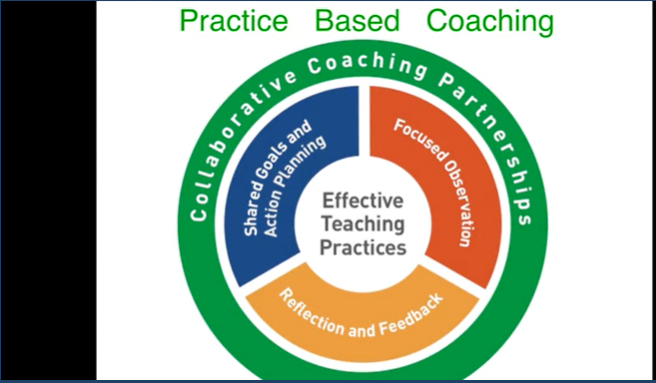 https://view.vzaar.com/21959855/player?apiOn=true&GAOn=true
[Speaker Notes: https://eclkc.ohs.acf.hhs.gov/professional-development/article/practice-based-coaching-pbc
https://view.vzaar.com/21959855/player?apiOn=true&GAOn=true]
References and Resources
Althoff, Colleen E; Dammann, C., et al. (2019). Parent-Mediated Interventions for Children With Autism Spectrum Disorder: A Systematic Review. The American  Journal of Occupational Therapy, 73(3)
Artman-Meeker, K., Fettig, A. et al., (2015). Applying an evidence-based framework to the early childhood coaching literature. Topics in Early Childhood Special Education, 35(3) pp.183-196
Division for Early Childhood of the Council of Exceptional Children: DEC Recommended Practices
[Speaker Notes: Applying an Evidence-Based Framework to the Early Childhood Coaching Literature - Kathleen Artman-Meeker, Angel Fettig, Erin E. Barton, Ashley Penney, Songtian Zeng, 2015 (sagepub.com)
https://journals.sagepub.com/doi/10.1177/0271121415595550


https://divisionearlychildhood.egnyte.com/dl/7urLPWCt5U/?]
References and Resources
Dunst, C.J., Bruder, M.B. & Hamby, D.W. (2019). Metasynthesis of Inservice Professional Development Research: Features Associated with Positive Educator and Student Outcomes. Early Childhood Personnel Center website
Hanft, B.E., Rush, D.D., & Shelden, M.L. (2004). Coaching families and colleagues in early childhood. Baltimore, MD: Brookes.
Inbar-Furst, H., Douglas, S.N. & Meadan, H. Promoting Caregiver Coaching Practices Within Early Intervention: Reflection and Feedback. Early Childhood Education  Journal 48, 21–27 (2020)
[Speaker Notes: Educational Research and Reviews - metasynthesis of in-service professional development research: features associated with positive educator and student outcomes (academicjournals.org)
https://academicjournals.org/journal/ERR/article-full-text/6CC5AF053837

Coaching Families and Colleagues: A Process for Collaboratio... : Infants & Young Children (lww.com)
https://journals.lww.com/iycjournal/fulltext/2003/01000/coaching_families_and_colleagues__a_process_for.5.aspx

Promoting Caregiver Coaching Practices Within Early Intervention: Reflection and Feedback | SpringerLink
https://link.springer.com/article/10.1007%2Fs10643-019-00980-2]
References and Resources
Kemp, P. & Turnbull, A.P. (2014). Coaching with parents in early intervention: an interdisciplinary approach. Infants & Young Children, 27(4) pp.305-324
Mahoney, G. J., & MacDonald, J. (2007). Autism and developmental delays in young children: The responsive teaching curriculum for parents and professionals. Austin, TX: Pro-Ed.
[Speaker Notes: Coaching With Parents in Early Intervention: An Interdiscipl... : Infants & Young Children (lww.com)
https://journals.lww.com/iycjournal/Fulltext/2014/10000/Coaching_With_Parents_in_Early_Intervention__An.4.aspx]
References and Resources
Meadan, H., Snodgrass, M. R., Meyer, L. E., Fisher, K. W., Chung, M. Y., & Halle, J. W. (2016). Internet-based parent-implemented intervention for young children with autism: A pilot study. Journal of Early Intervention,38(1), 3–23
Rush, D., & Shelden, M. (2011). The early childhood coaching handbook. Baltimore, MD: Brookes Publishing
[Speaker Notes: Internet-Based Parent-Implemented Intervention for Young Children With Autism: A Pilot Study - Hedda Meadan, Melinda R. Snodgrass, Lori E. Meyer, Kim W. Fisher, Moon Y. Chung, James W. Halle, 2016 (sagepub.com)
https://journals.sagepub.com/doi/10.1177/1053815116630327]
Disclaimer